BÀI 20
THỰC HÀNH VẼ GÓC VUÔNG,VẼ ĐƯỜNG TRÒN, HÌNH VUÔNG, HÌNH CHỮ NHẬT VÀ VẼ TRANG TRÍ
0
1
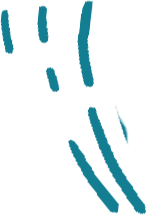 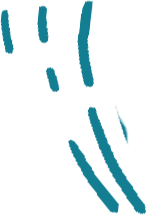 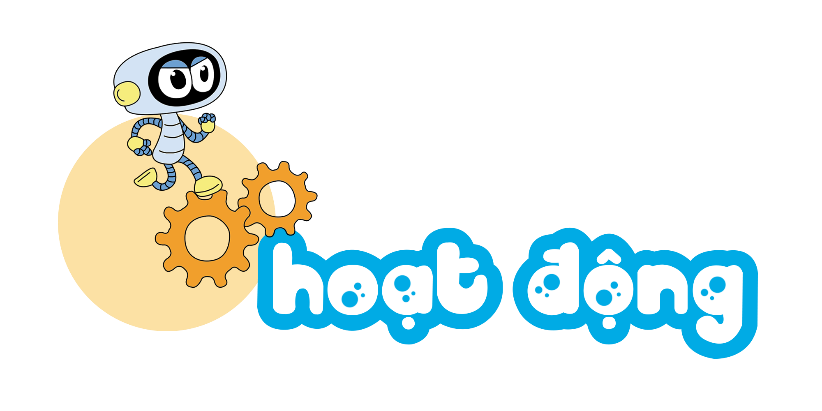 a) Vẽ góc vuông đỉnh A, cạnh AB, AC.
b) Vẽ đường tròn tâm I.
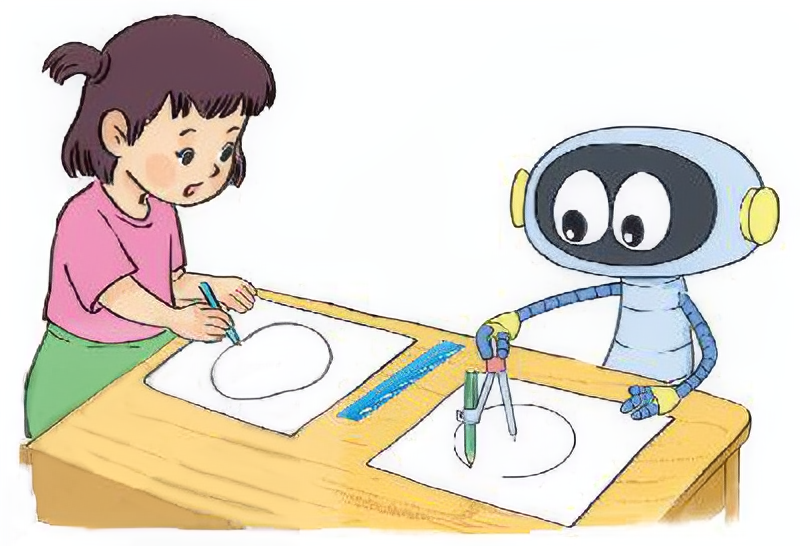 1
a) Vẽ góc vuông đỉnh A, cạnh AB, AC.
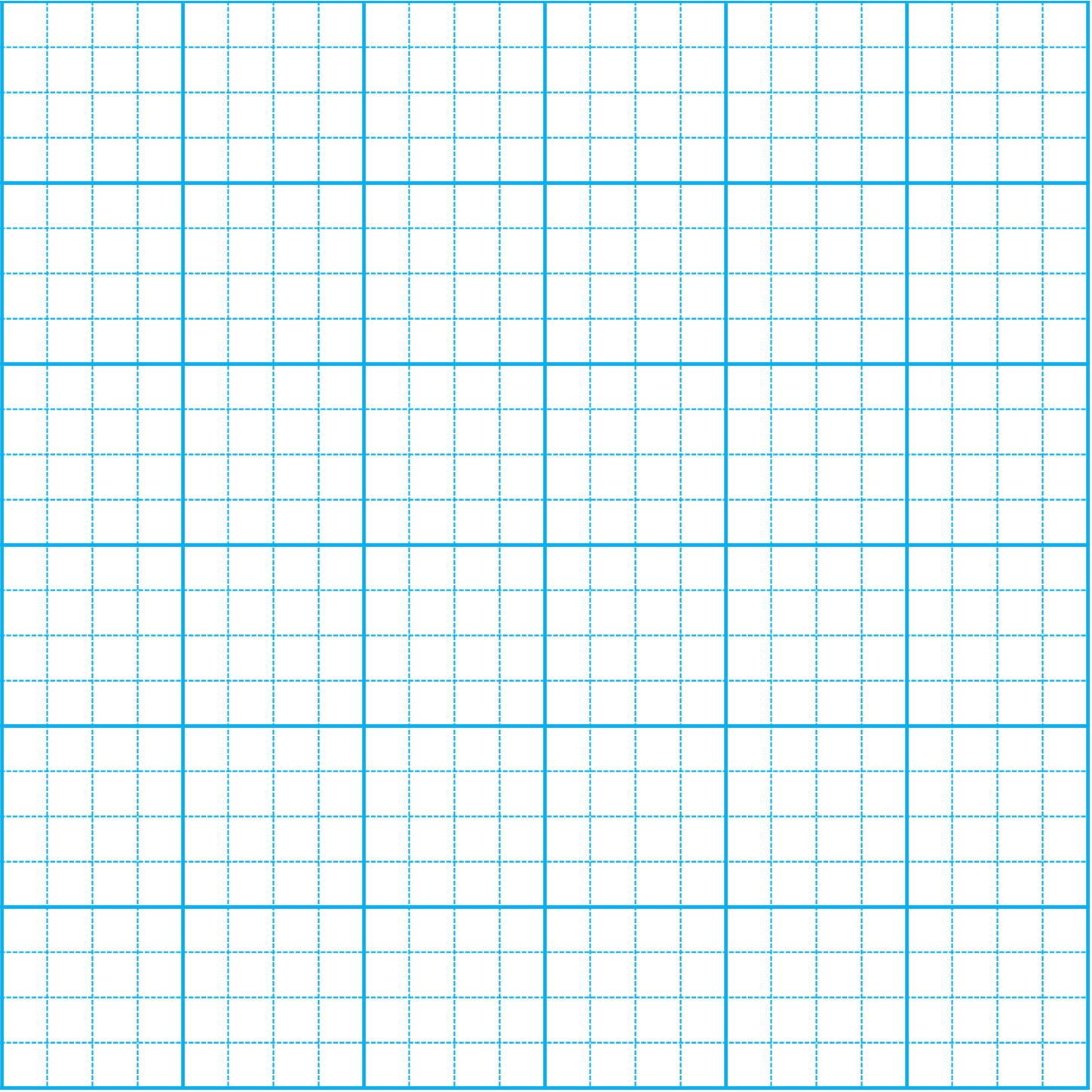 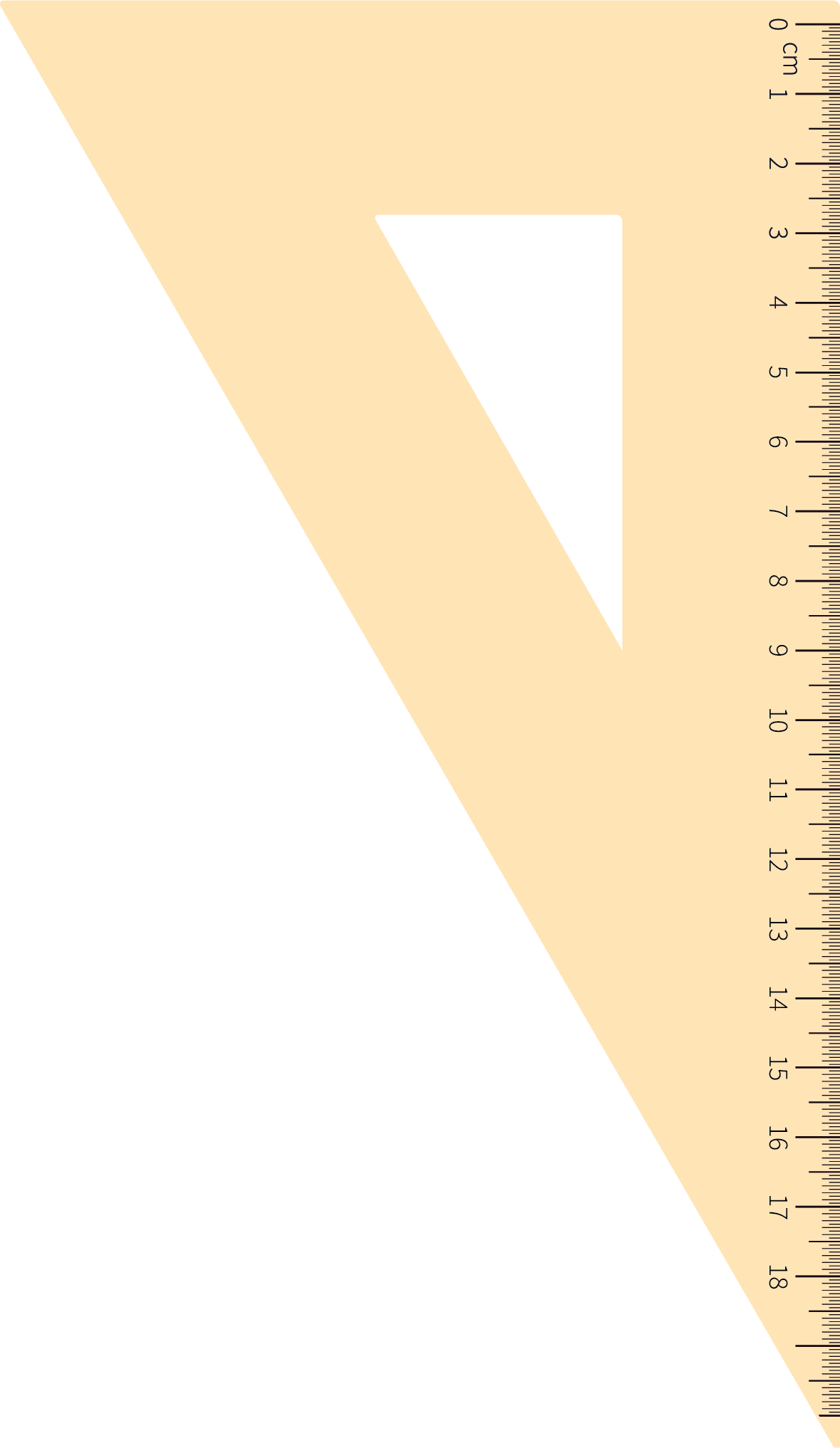 B
1
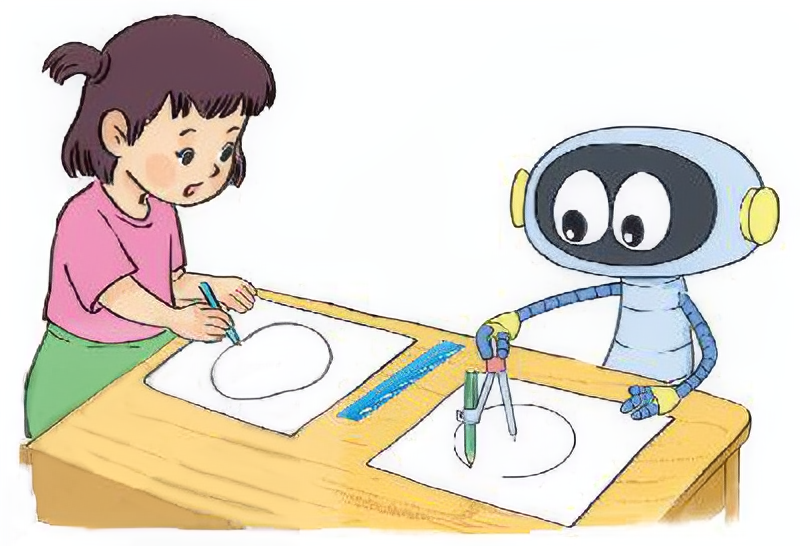 A
C
b) Vẽ đường tròn tâm I.
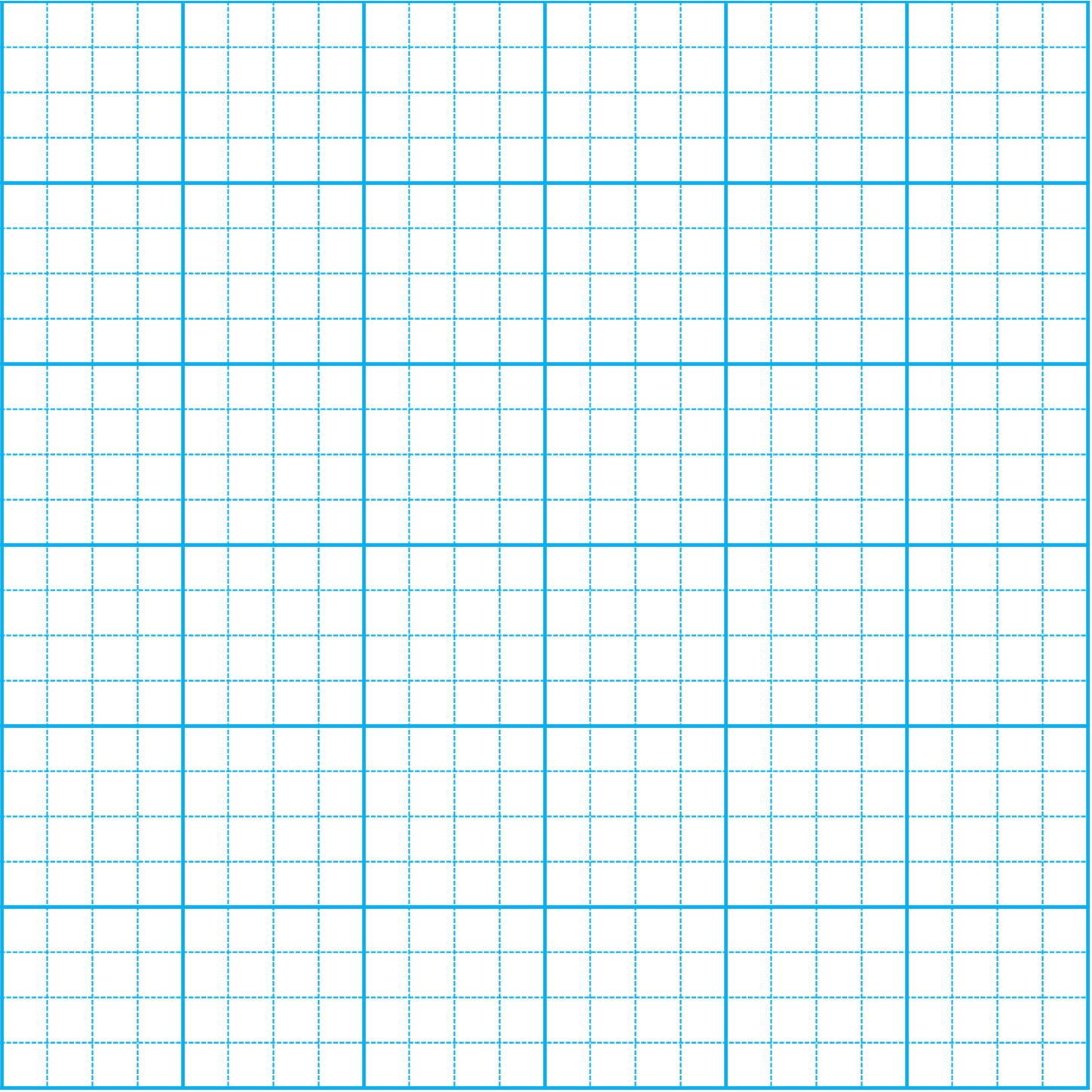 1
I
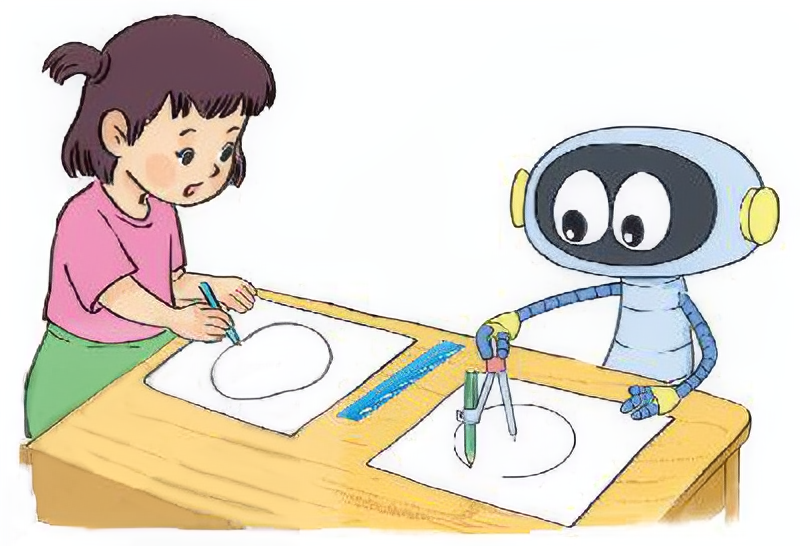 Tự làm ê ke giấy: Gấp tờ giấy làm đôi, rồi lại gấp làm đôi tiếp (như hình vẽ).
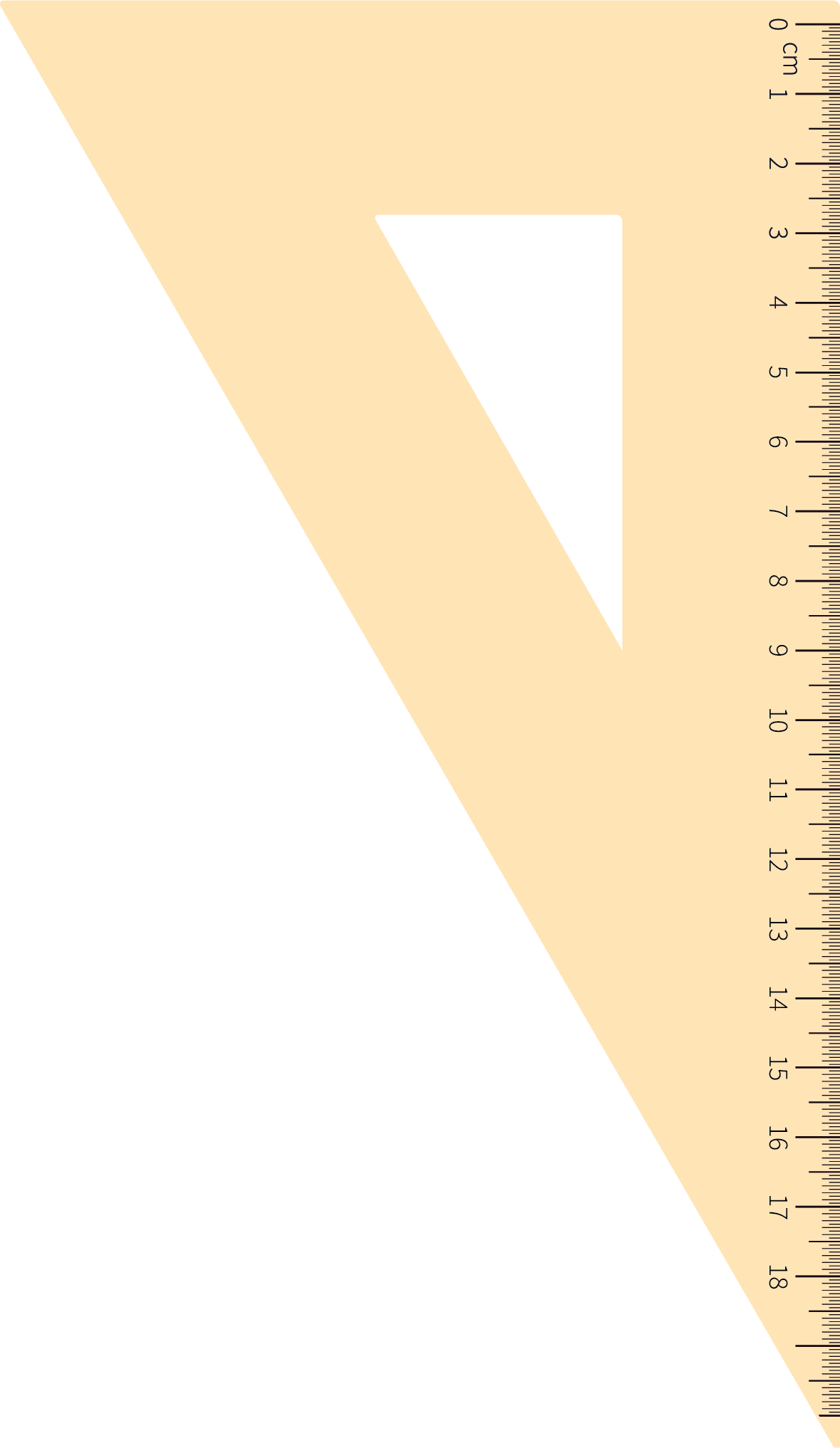 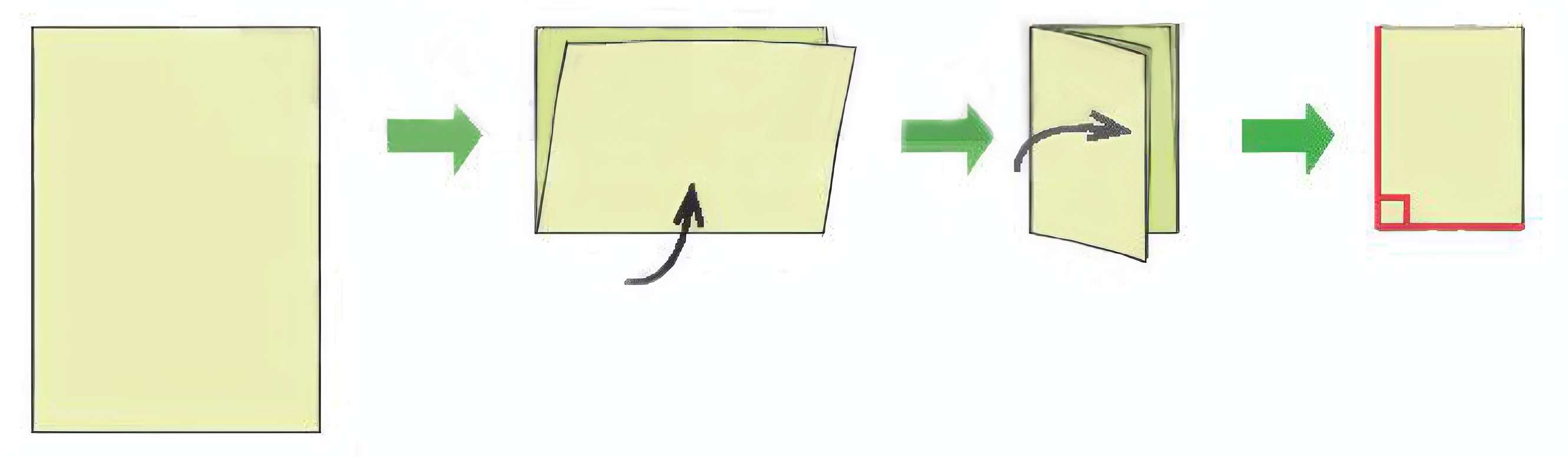 2
a) Dùng ê ke trong bộ đồ dùng học tập của em, hãy kiểm tra lại góc vuông ở ê ke giấy vừa làm.
b) Dùng ê ke giấy vừa làm, em hãy tìm xem trong hình bên có mấy góc vuông.
2
• Hình bên có 3 góc vuông.
Vẽ hình chữ nhật và hình vuông (theo mẫu).
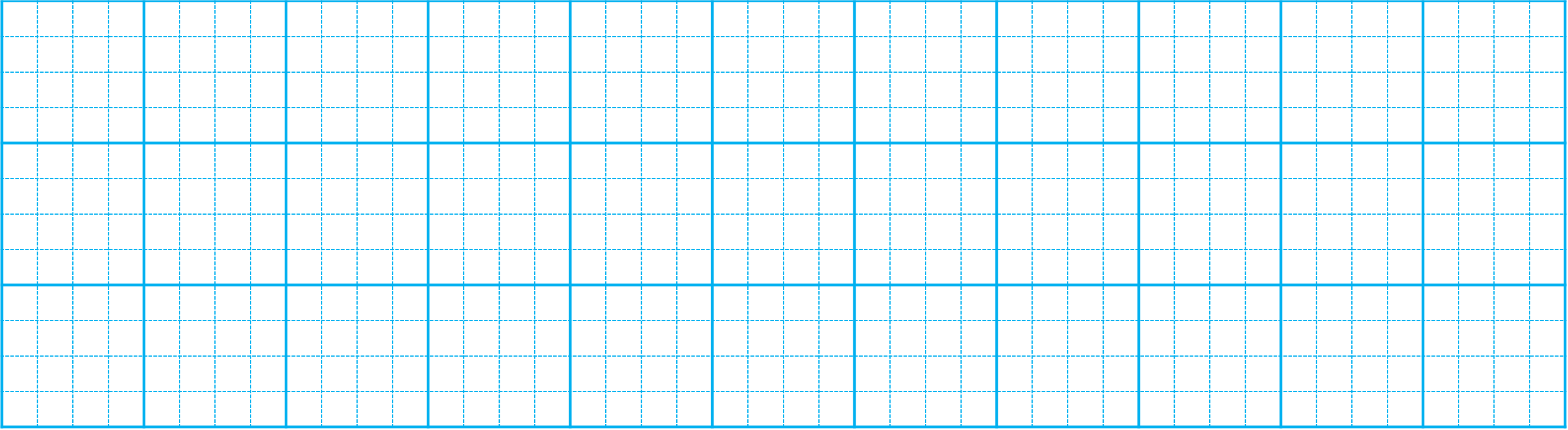 3
0
2
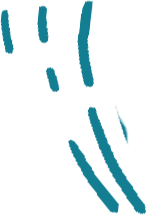 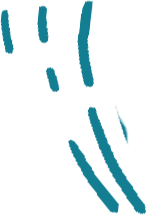 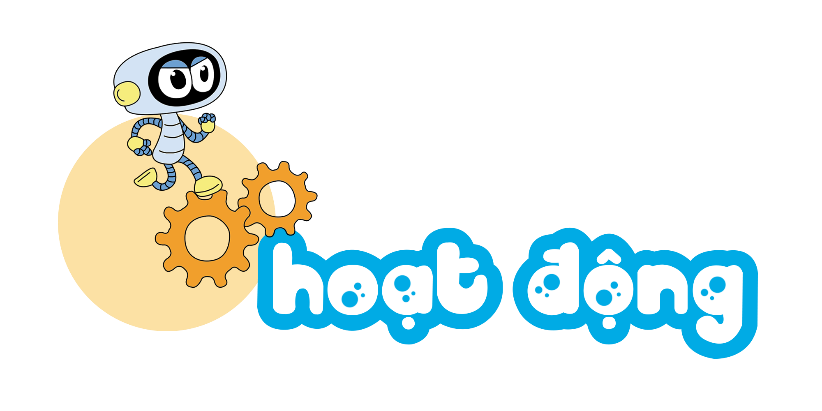 Vẽ một hình mà em thích từ những hình vuông hoặc hình chữ nhật (theo mẫu).
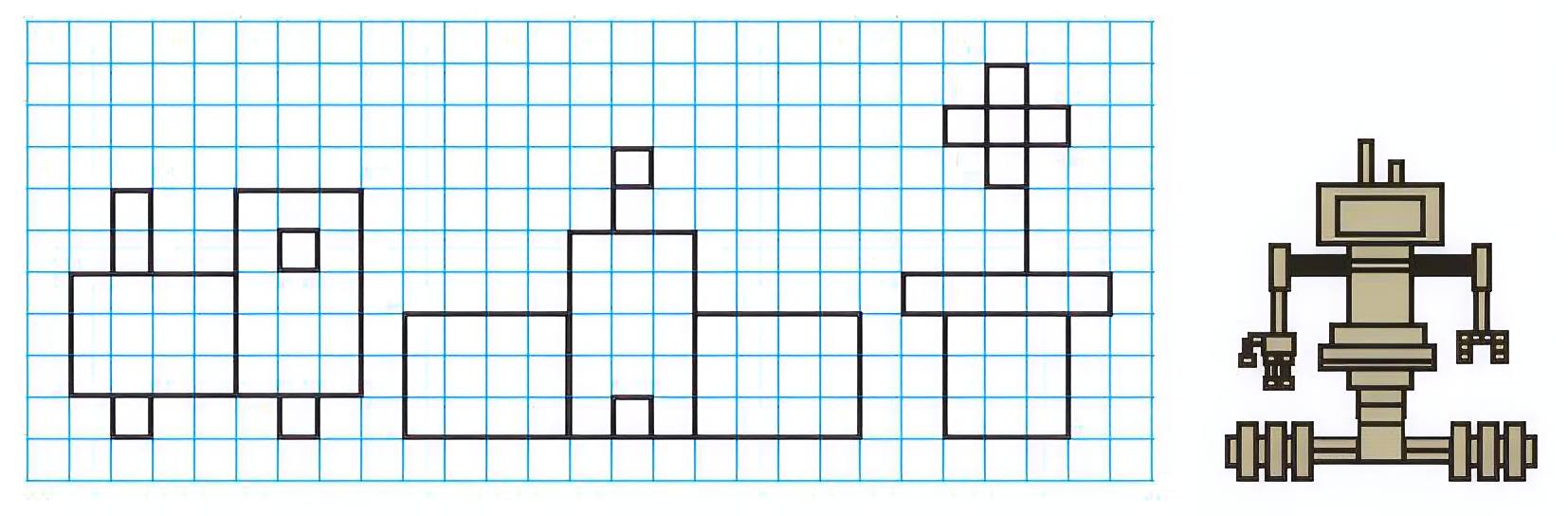 1
a) Quan sát rồi vẽ hình theo mẫu.
2
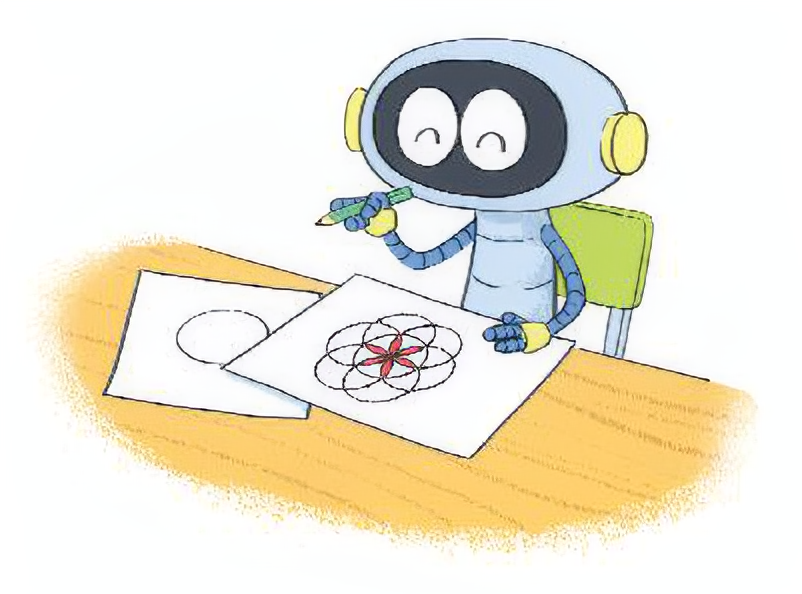 a) Quan sát rồi vẽ hình theo mẫu.
2